Algebra: Completing the square 8
Intelligent Practice
Silent 
Teacher
Narration
Your Turn
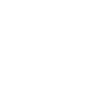 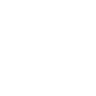 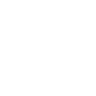 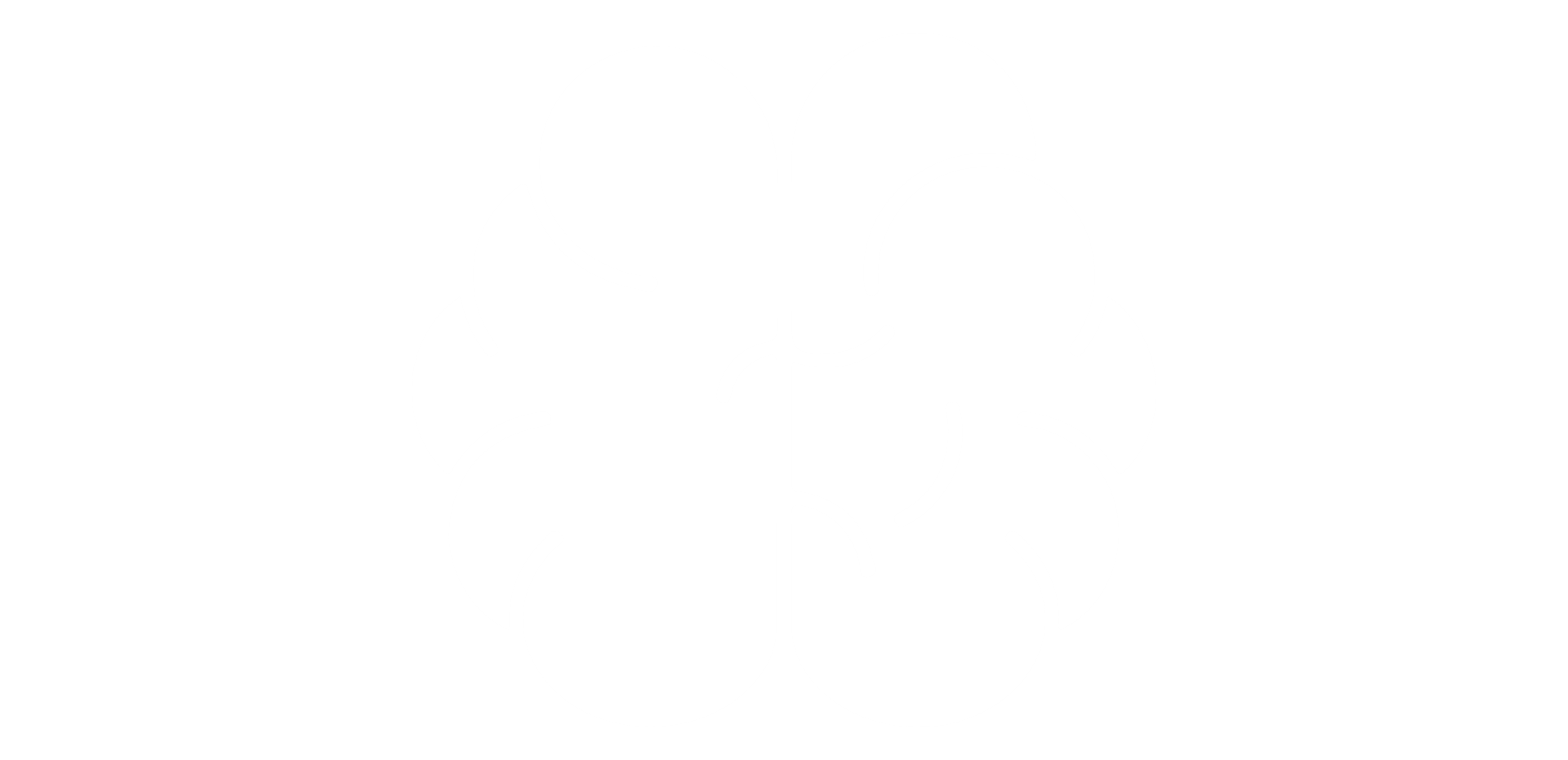 Example
For more videos visit mrbartonmaths.com/videos
Worked Example
Your Turn
@mrbartonmaths
Complete the square on the following expressions:
@mrbartonmaths
Complete the square on the following expressions:
@mrbartonmaths